Интеграция разнородных систем
 в САБ ИРБИС:
 этапы перехода 
2006-2014 гг.
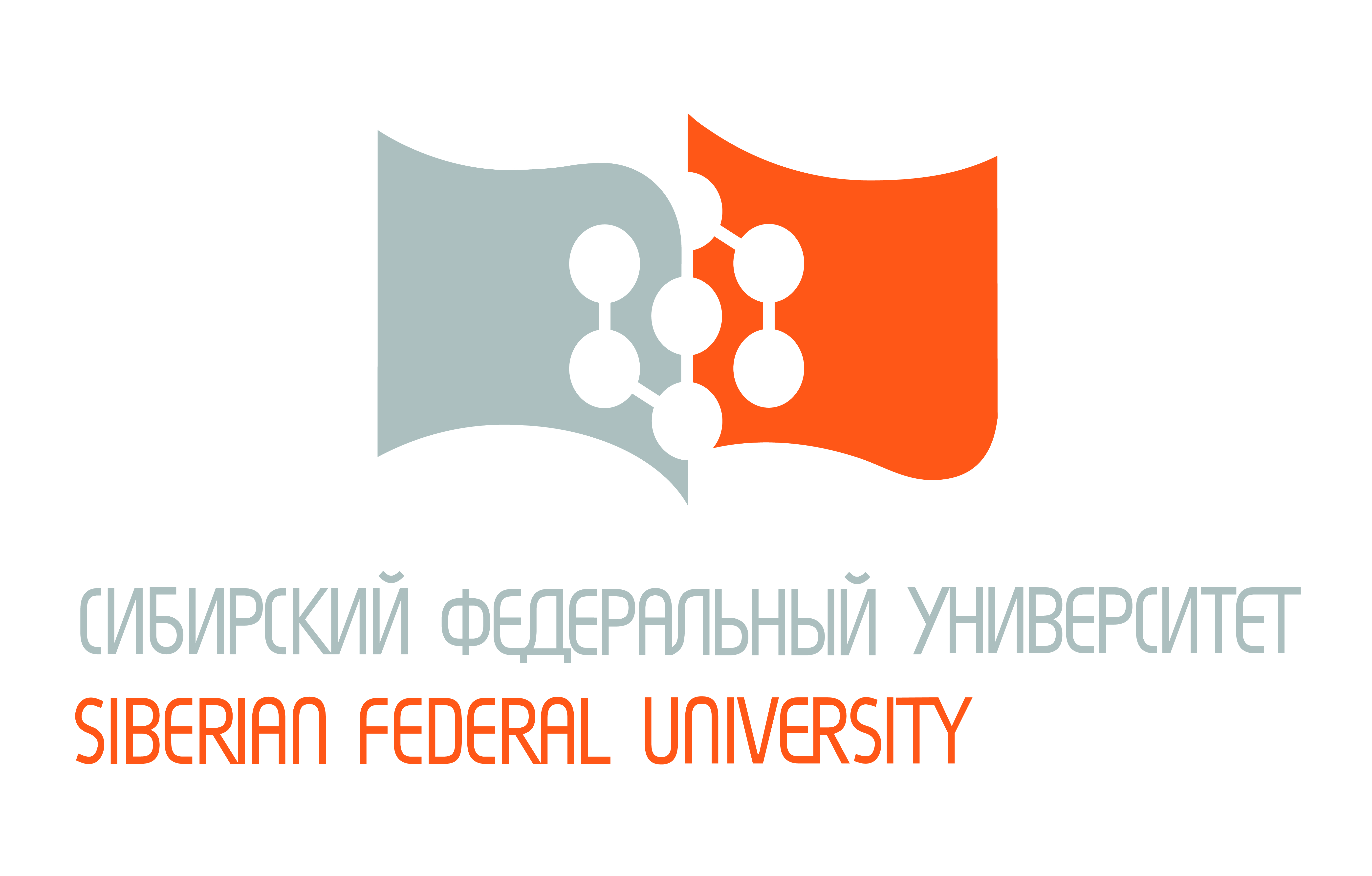 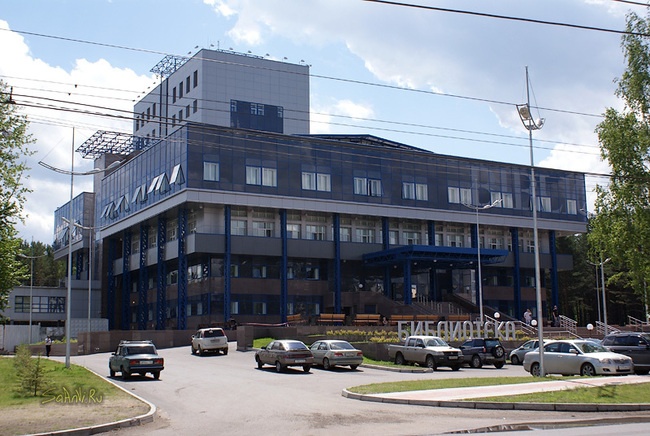 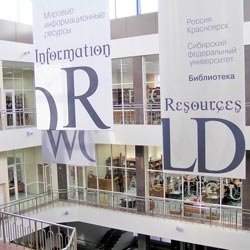 Т. В. Сергиенко
Сибирский федеральный университет
2006 г.
Создание Сибирского федерального университета(СФУ)
В состав Сибирского федерального университета вошли:
       Красноярский государственный университет(КрасГУ) (LiberMedia);
       Красноярская государственная архитектурно-строительная академия(КрасГАСА) (ИРБИС 64);
      Красноярский институт цветных металлов и золота (ГУЦМиЗ) (LiberMedia);
       Красноярский технический университет(КГТУ) (ИРБИС 64).
   Решение о создании университета было принято Правительством РФ 8 ноября 2006 года
2007 г.           Образование НБ СФУ
В рамках реформирования и создания новых структур Сибирского федерального университета на базе четырех отраслевых библиотек была образована Научная библиотека
Библиотека по естественным и гуманитарным наукам (БЕГН) (LiberMedia)
Библиотека по техническим наукам (БТН) (ИРБИС 64)
Библиотека по горно–геологическим наукам и металлургии (БГГНиМ) (LiberMedia)
Библиотека по архитектуре и строительству (БАС) (ИРБИС 64)
2006-2008 гг.
Схема организации
 доступа к ресурсам в НБ СФУ
  (ИРБИС 64 и Libermedia)
БГГНиМ
Сервер «LiberMedia»
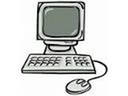 ул. Вавилова, 66
БД «ЭК»
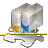 БЕГН
ул. Маерчака, 6
БД «ЭК»
Сервер «ИРБИС 64»
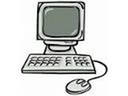 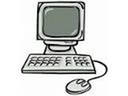 БД «Читатели»
БД «Читатели»
БТН
ул. Киренского, 26
Сервер «ИРБИС 64»
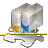 БЕГН 
Академгородок, 13/A
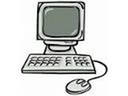 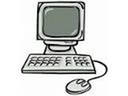 БД «ЭК»
БАС
ул. Свободный, 82
БД «Читатели»
[Speaker Notes: Схема организации доступа к ресурсам (ИРБИС 64 и Libermedia) на конец 2008 года. 


Работая на разных системах автоматизации библиотек: АБИС «ИРБИС» и АБИС «LiberMedia»  привело к   сложностям в  организации технологических процессов  в комплектовании (не велась единая инвентарная книга),  частично  решена  задача  книгообеспеченности, дублирование изданий, инвентарных номеров и читателей.  Возникла критическая ситуация по  работе на двух системах параллельно.  Встал вопрос о  необходимости перехода на один  программный продукт.]
2009-2010гг.
Сравнительный анализ  отечественных и зарубежных АБИС
Проведение сравнительного анализа отечественных и зарубежных АБИС.
        По результатам рабочей группы БИК СФУ 
   принято решение о переходе НБ СФУ на АБИС
   ИРБИС 64.
        Приобретение сервера приложений ИРБИС 128.
        Приобретение АРМа «Книговыдача – 128».
[Speaker Notes: На уровне руководства Библиотечно – издательского комплекса СФУ принято решение о переходе на единую систему ИРБИС 64 и приобретение системы автоматизации библиотек ИРБИС 128. САБ ИРБИС 128 – четвертое поколение системы автоматизации библиотек ИРБИС.    Приобретение ИРБИС 128 и внедрение ее в эксплуатацию привело к расширению функциональных возможностей  по установке мощного централизованного сервера ИРБИС 128 на базе СФУ и организации работы центральной научной библиотеки СФУ, с несколькими филиалами СФУ г. Красноярска и распределенными пунктами выдачи, разбросанными по всему городу.]
2009 г.
Схема организации
 доступа к ресурсам в НБ СФУ 
 (ИРБИС 64 и Libermedia)
БЕГН
ул. Маерчака, 6
Сервер «ИРБИС 64»
Сервер «LiberMedia»
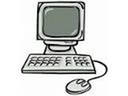 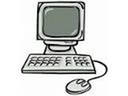 БГГНиМ
БД «АРХИТЕКТУРА И СТРОИТЕЛЬСТВО»
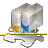 ул. Вавилова, 66
БЕГН 
Академгородок, 13/A
БД «ЭК»
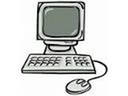 БД «Читатели»
БД «ТЕХНИЧЕСКИЕ НАУКИ»
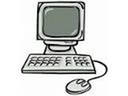 БТН
ул. Киренского, 26
БД «Читатели»
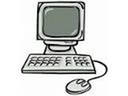 Объединение двух серверов ИРБИС на базе новой версии БАС и БТН.
Слияние базы читателей БАС и БТН
Создание БД «Технические науки» и
БД «Архитектура и строительство»
БАС
ул. Свободный, 82
[Speaker Notes: Схема организации доступа к ресурсам (ИРБИС 64 и Libermedia) на конец 2009 года. 
Объединение двух серверов ИРБИС на базе новой версии БАС и БТН
Слияние базы читателей]
2010 г.
Образование БИК СФУ. Переезд в новое здание библиотеки СФУ
Поддержка функционирования АБИС ИРБИС и LiberMedia. 
         Установка централизованного сервера (ИРБИС и LiberMedia )     в новом здании библиотеки.
         Перемещение фонда БАС, БЕГН, частично БТН в новое здание.
         Учебные абонементы БАС и БЕГН остались работать со своими фондами и на своих АБИС.
        Научные абонементы и ЭЧЗ, из-за слияния фонда БАС, БЕГН и частично БТН пришлось осваивать вторую АБИС, изучать функции работы той и другой системы:
         Работа в базе данных читателей;
         Ведение книговыдачи (выдача/возврат, перерегистрация, денежные расчеты и т.д.).
[Speaker Notes: Сдано в эксплуатацию новое здание библиотеки СФУ]
2010 г.             Переезд в новое здание библиотеки
Разработка шаблона заполнения полей для выгрузки данных о читателе из LiberMedia  в ИРБИС 64 и наоборот для выгрузки студентов первого курса в базу читателей (8000 записей)(LiberMedia  в ИРБИС 64).
         Определение единой нумерации читательских билетов в НБ СФУ по шаблону Nxxxxxx, где N=2 для студентов, N=9 для преподавателей/сотрудников/сторонних и т.п.
         Администраторами БД (LiberMedia  и ИРБИС 64) двух систем постоянно фиксировались незаполненные поля, необходимые для получения статистических данных.
[Speaker Notes: Сдано в эксплуатацию новое здание библиотеки СФУ]
2010 г.                 Переезд в новое здание библиотеки
Подготовка плана мероприятий  по объединению данных в АБИС ИРБИС 64 и LiberMedia, имеющих разные принципы хранения данных и организации работы.

	      Подготовка к конвертированию данных из LiberMedia
2010 г.
Схема организации
 доступа к ресурсам в НБ СФУ 
 (ИРБИС 64 и Libermedia)
БЕГН
ул. Маерчака, 6
АБИС«LiberMedia»
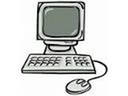 АБИС«LiberMedia»
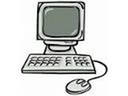 БГГНиМ
ул. Вавилова, 66
Перенос серверов БЕГН (LiberMedia) и БТН(ИРБИС 64)
АБИС «ИРБИС 64»
БД «ЭК»
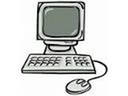 БТН
ул. Киренского, 26
БЕГН(частично)
БД «Читатели»
БД «Архитектура и строительство»
Сервер «LiberMedia»
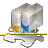 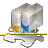 БД «Технические науки»
Сервер «ИРБИС 64»
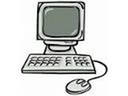 БД «Читатели»
БАС, БТН(частично)
ул. Свободный, 79
АБИС«LiberMedia»
БЕГН 
Академгородок, 13/A
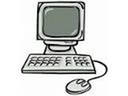 АБИС «ИРБИС 64»
[Speaker Notes: Схема организации доступа к ресурсам (ИРБИС 64 и Libermedia) на конец 2010 года. 

Перенос серверов БЕГН (LiberMedia) и БТН(ИРБИС 64) в новое здание. Поддержка работы на двух системах]
2011 г.
Конвертирование записей ЭК и читателей в ИРБИС. Приобретение, установка, тестирование, обучение ИРБИС 128
Выгрузка записей ЭК и читателей из АБИС  «LiberMedia»(кроме периодики) в ИРБИС 64.
            Приобретение ИРБИС 128 (Сервер приложений и АРМ «Книговыдача – 128» 
            Разворачивание сервера приложений 128 на ЦОДе. 
           Тестирование сети от отделов библиотеки расположенных удаленно до централизованного сервера.
            Обучение сотрудников НБ СФУ
            Внедрение в эксплуатацию АРМ «Книговыдача – 128».
2011 г.
Схема организации
 доступа к ресурсам в НБ СФУ 
 (ИРБИС 64/128 и Libermedia)
АБИС«LiberMedia» (периодика)
ул. Маерчака, 6
АБИС«LiberMedia» » (периодика)
АРМ «Книговыдача-128»
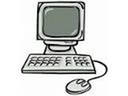 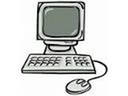 АРМ «Книговыдача-128»
БГГНиМ
ул. Вавилова, 66
АРМ «Книговыдача-128»
АБИС «ИРБИС 64»
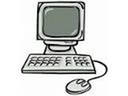 Сервер «ИРБИС 64»
БТН
ул. Киренского, 26
БД «ПЕРИДИКА»
БД «Естественные и гуманитарные науки»
Сервер «LiberMedia» Периодика
БД «Архитектура и строительство»
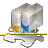 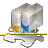 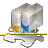 Сервер приложений ИРБИС 128
БД «Технические науки»
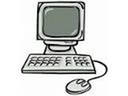 АРМ «Книговыдача-128»
БД «Читатели»
БАС, БТН(частично)
ул. Свободный, 79
АБИС«LiberMedia»
периодика
БЕГН 
Академгородок, 13/A
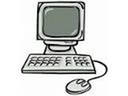 АРМ «Книговыдача-128»
АБИС «ИРБИС 64»
[Speaker Notes: Схема организации доступа к ресурсам (ИРБИС 64 и Libermedia) на конец 2011 года. 
Поддержка трех серверов. 



Общая БД «Читатели» в ИРБИС, выгрузка  БД «КНИГИ» в ИРБИС. Запуск работы в АРМ «Книговыдача – 128» во все отделы обслуживания]
Расширение сервисных услуг в ИРБИС 64/128Присоединение ТЭИ к СФУ
2012 г.
Переход отдела комплектования на ИРБИС 64. Создание единой инвентарной книги и т.д.
Внедрение в эксплуатацию с расширением сервисных услуг для сотрудников/читателей ИРБИС 64/128.
Присоединение ТЭИ (LiberMedia).
Начало работы по выгрузке записей ТЭИ в ИРБИС 64 для выяснения ошибок.
Правка структуры записей многотомников и читателей.
Проведена сверка штрихкодов по БД «ЭК ТЭИ» и БД. «Естественные и гуманитарные науки, выявлены и отмечены дублетные штрихкоды, отредактированы статистические формы по БД читателей.
Осуществление перевода данных по книгообеспеченности из LiberMedia в ИРБИС.
АБИС «LiberMedia»
2012 г.
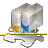 САБ ИРБИС 64/128
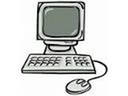 АБИС «LiberMedia»
БД «Периодика»
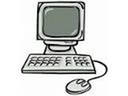 ТОРГОВО-ЭКОНОМИЧЕСКИЙ ИНСТИТУТ
ул. Прушинской, 6
Площадка №  4
ул. Вавилова, 66
САБ ИРБИС 64/128
Площадка № 3
ул. Маерчака, 6
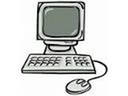 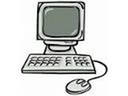 Площадка № 2 
Ул. Киренского, 26
БД «Естественные и гуманитарные науки»»
БД «Архитектура и строительство»
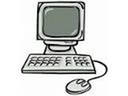 САБ ИРБИС 64/128
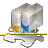 БД «Технические науки»
Централизованный сервер 
ИРБИС 64/128, 
LIBERMEDIA,Свободный,79/10
Площадка №  5
Академгородок, 13/A
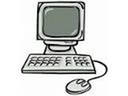 САБ ИРБИС 64/128
Единая база читателей
АБИС «LiberMedia»
БД «Периодика»
2013 год
Переход Торгово-экономического института на систему автоматизации библиотек (САБ) ИРБИС 64/128(Подготовка)
Подготовка плана мероприятий по переходу ТЭИ на ИРБИС 64/128
       Подготовка к конвертированию записей ЭК и читателей:
       Разработка таблицы соответствия меток полей по описанию однотомных, многотомных изданий, электронных ресурсов и т.д. для качественной выгрузки (совместно с отделом каталогизации)
       Подготовка к выгрузке авторитетных файлов предметных рубрик
       Выявление дублетных штрихкодов
2013 г.
Переход Торгово-экономического института на систему автоматизации библиотек (САБ) ИРБИС 64/128(Подготовка)
Решение сетевых проблем в ТЭИ
         Тестирование канала связи на участке  ТЭИ до сервера ИРБИС. 
         Установка клиентских приложений ИРБИС 64
         Организация доступа к  АРМу «Книговыдача- 128» через  Web браузера Google Chrome.
2013 г.
Переход Торгово-экономического института на систему автоматизации библиотек (САБ) ИРБИС 64/128(Подготовка).
Знакомство с сотрудниками, важно знать какими технологическими процессами они занимаются для создания личных ini файлов на сервере. 
           Проведение обзорной лекции по работе в системе ИРБИС 64/128
           Подготовка презентаций, инструкций по работе в АРМе «Книговыдача – 128».     Индивидуальное обучение сотрудников ТЭИ.
           Индивидуально для каждого из сотрудников отдела обслуживания показана работа в АРМ «Книговыдача-128» и в АРМе «Каталогизатор» для работы с базой данных читателей.
АБИС «LiberMedia»
Схема организации сети
2013 г.
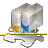 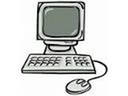 ТОРГОВО-ЭКОНОМИЧЕСКИЙ ИНСТИТУТ
ул. Прушинской, 6
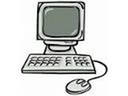 Площадка №  4
ул. Вавилова, 66
САБ ИРБИС 64/128
САБ ИРБИС 64/128
Площадка № 3
ул. Маерчака, 6
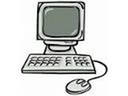 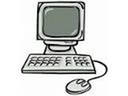 БД «Архитектура и строительство»
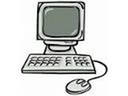 Площадка № 2 
ул. Киренского, 26
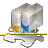 САБ ИРБИС 64/128
БД «Технические науки»
Свободный,79/10
АБИС «ИРБИС 64/128»
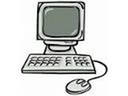 Площадка №  5
Академгородок, 13/A
База данных читателей
САБ ИРБИС 64/128
БД «Естественные и гуманитарные науки »
2014г.
Схема организации сети
САБ ИРБИС 64/128
Библиотека ТЭИ
ул. Прушинской, 6
САБ ИРБИС 64/128
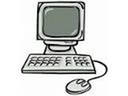 Площадка №  4
ул. Вавилова, 66
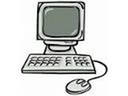 САБ ИРБИС 64/128
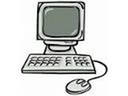 Площадка № 3
ул. Маерчака, 6
Переезд библиотеки по
 техническим наукам
в центральное здание библиотеки
БД «КНИГИ»
БД «ПЕРИОДИКА»
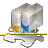 САБ ИРБИС 64/128
Централизованный сервер ИРБИС 64/128,Свободный,79/10
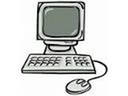 БД «Читатели»»
Площадка №  5
Академгородок, 13/A
БД «ТЭИ »
[Speaker Notes: Поддержка двух серверов ИРБИС 64 и ИРБИС 128

Объединение базы данных «Архитектура и строительство» и БД «Естественные и гуманитарные науки» в БД «КНИГИ»

Переезд библиотеки по техническим наукам (ул. Киренского, 26) в центральное здание НБ СФУ]